This presentation is not given in class
Most of it is covered in another presentation
This offers more detail, practice, and proofs of stuff
May visit this if time allows
Students may want to look over before test
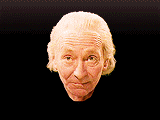 More onMerge Sort
CS 244
Brent M. Dingle, Ph.D.
Game Design and Development Program
Department of Mathematics, Statistics, and Computer Science
University of Wisconsin – Stout

Content derived from: Data Structures Using C++ (D.S. Malik)
and Data Structures and Algorithms in C++ (Goodrich, Tamassia, Mount)c
Previously
Sorts Already Seen
Insertion Sort
Selection Sort
Bubble Sort

Related
Linear (sequential) Search
Binary Search
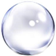 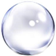 7  2  9  4    2  4  7  9
7  2    2  7
9  4    4  9
7  7
2  2
9  9
4  4
Merge Sort (the Picture)
Merge Sort Algorithm
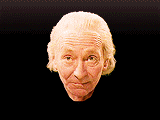 Merge sort is based on the divide-and-conquer paradigm. It consists of three steps:
Divide: partition input sequence S into two sequences S1 and S2 of about n/2 elements each
Recur: recursively sort S1 and S2
Conquer: merge S1 and S2 into a unique sorted sequence
Algorithm mergeSort(S, C)
	Input sequence S, comparator C 
	Output sequence S sorted
	according to C
if S.size() > 1 {
	(S1, S2) := partition(S, S.size()/2) 
	S1 := mergeSort(S1, C)
	S2 := mergeSort(S2, C)
	S := merge(S1, S2)
} 
return(S)
Merge Sort Execution Tree
An execution of merge-sort is depicted by a binary tree
Start at the top node --- or rather the ROOT
computer science trees grow upside down
7  2  9  4  3  8  6  1
Merge Sort Execution Tree
An execution of merge-sort is depicted by a binary tree
Partition the numbers into 2 sets (left half and right half)
7  2  9  4  3  8  6  1
7  2  9  4
3  8  6  1
Merge Sort Execution Tree
An execution of merge-sort is depicted by a binary tree
Create child nodes
7  2  9  4  3  8  6  1
Merge Sort Execution Tree
An execution of merge-sort is depicted by a binary tree
Call MergeSort on ‘left’ child
Results in partitioning it into 2 sets (left and right)
7  2  9  4  3  8  6  1
7  2  9  4
3  8  6  1
Merge Sort Execution Tree
An execution of merge-sort is depicted by a binary tree
Call MergeSort on ‘left’ child
Results in partitioning it into 2 sets (left and right)
7  2  9  4  3  8  6  1
7  2  9  4
3  8  6  1
Merge Sort Execution Tree
An execution of merge-sort is depicted by a binary tree
Create 2 child nodes
7  2  9  4  3  8  6  1
7  2  9  4
3  8  6  1
7  2
9  4
Merge Sort Execution Tree
An execution of merge-sort is depicted by a binary tree
Call MergeSort on ‘left’ child
7  2  9  4  3  8  6  1
7  2  9  4
3  8  6  1
7  2
9  4
Merge Sort Execution Tree
An execution of merge-sort is depicted by a binary tree
Partition into 2 sets
7  2  9  4  3  8  6  1
7  2  9  4
3  8  6  1
7  2
9  4
Merge Sort Execution Tree
An execution of merge-sort is depicted by a binary tree
Partition into 2 sets, left and right
7  2  9  4  3  8  6  1
7  2  9  4
3  8  6  1
7  2
9  4
Merge Sort Execution Tree
An execution of merge-sort is depicted by a binary tree
Create 2 child nodes
7  2  9  4  3  8  6  1
7  2  9  4
3  8  6  1
7  2
9  4
7
2
Merge Sort Execution Tree
An execution of merge-sort is depicted by a binary tree
Call Merge Sort on ‘left’ child
7  2  9  4  3  8  6  1
7  2  9  4
3  8  6  1
7  2
9  4
7
2
Merge Sort Execution Tree
An execution of merge-sort is depicted by a binary tree
Single element is already ordered by definition, results in 7
7  2  9  4  3  8  6  1
7  2  9  4
3  8  6  1
7  2
9  4
7  7
2
Merge Sort Execution Tree
An execution of merge-sort is depicted by a binary tree
Call Merge Sort on ‘right’ child
7  2  9  4  3  8  6  1
7  2  9  4
3  8  6  1
7  2
9  4
7  7
2
Merge Sort Execution Tree
An execution of merge-sort is depicted by a binary tree
Single element is already ordered by definition, results in 2
7  2  9  4  3  8  6  1
7  2  9  4
3  8  6  1
7  2
9  4
7  7
2  2
Merge Sort Execution Tree
An execution of merge-sort is depicted by a binary tree
Call Merge on the two sequences: { 7 }  and { 2 }
7  2  9  4  3  8  6  1
7  2  9  4
3  8  6  1
7  2
9  4
7  7
2  2
Merge Sort Execution Tree
An execution of merge-sort is depicted by a binary tree
Call Merge on the two sequences: { 7 }  and { 2 }
7  2  9  4  3  8  6  1
7  2  9  4
3  8  6  1
7  2  2
9  4
7  7
2  2
Merge Sort Execution Tree
An execution of merge-sort is depicted by a binary tree
Call Merge on the two sequences: { 7 }  and { 2 }
7  2  9  4  3  8  6  1
7  2  9  4
3  8  6  1
7  2  2  7
9  4
7  7
2  2
Merge Sort Execution Tree
An execution of merge-sort is depicted by a binary tree
Results in ordered sequence of { 2  7 }
7  2  9  4  3  8  6  1
7  2  9  4
3  8  6  1
7  2  2  7
9  4
7  7
2  2
Merge Sort Execution Tree
An execution of merge-sort is depicted by a binary tree
Call MergeSort on ‘right’ child
7  2  9  4  3  8  6  1
7  2  9  4
3  8  6  1
7  2  2  7
9  4
7  7
2  2
Merge Sort Execution Tree
An execution of merge-sort is depicted by a binary tree
Partition and create child nodes
7  2  9  4  3  8  6  1
7  2  9  4
3  8  6  1
7  2  2  7
9  4
7  7
2  2
9
4
Merge Sort Execution Tree
An execution of merge-sort is depicted by a binary tree
Call MergeSort on left child
7  2  9  4  3  8  6  1
7  2  9  4
3  8  6  1
7  2  2  7
9  4
7  7
2  2
9  9
4
Merge Sort Execution Tree
An execution of merge-sort is depicted by a binary tree
Call MergeSort on right child
7  2  9  4  3  8  6  1
7  2  9  4
3  8  6  1
7  2  2  7
9  4
7  7
2  2
9  9
4  4
Merge Sort Execution Tree
An execution of merge-sort is depicted by a binary tree
Merge Sequences: { 9 }   and {  4  }
7  2  9  4  3  8  6  1
7  2  9  4
3  8  6  1
7  2  2  7
9  4    4  9
7  7
2  2
9  9
4  4
Merge Sort Execution Tree
An execution of merge-sort is depicted by a binary tree
Merge Sequences: { 2  7 }   and {  4  9  }
7  2  9  4  3  8  6  1
7  2  9  4
3  8  6  1
7  2  2  7
9  4    4  9
7  7
2  2
9  9
4  4
Merge Sort Execution Tree
An execution of merge-sort is depicted by a binary tree
Merge Sequences: { 2  7 }   and {  4  9  }
7  2  9  4  3  8  6  1
7  2  9  4   2
3  8  6  1
7  2  2  7
9  4    4  9
7  7
2  2
9  9
4  4
Merge Sort Execution Tree
An execution of merge-sort is depicted by a binary tree
Merge Sequences: { 2  7 }   and {  4  9  }
7  2  9  4  3  8  6  1
7  2  9  4   2  4
3  8  6  1
7  2  2  7
9  4    4  9
7  7
2  2
9  9
4  4
Merge Sort Execution Tree
An execution of merge-sort is depicted by a binary tree
Merge Sequences: { 2  7 }   and {  4  9  }
7  2  9  4  3  8  6  1
7  2  9  4   2  4  7
3  8  6  1
7  2  2  7
9  4    4  9
7  7
2  2
9  9
4  4
Merge Sort Execution Tree
An execution of merge-sort is depicted by a binary tree
Merge Sequences: { 2  7 }   and {  4  9  }
7  2  9  4  3  8  6  1
7  2  9  4   2  4  7  9
3  8  6  1
7  2  2  7
9  4    4  9
7  7
2  2
9  9
4  4
Merge Sort Execution Tree
An execution of merge-sort is depicted by a binary tree
Result is{ 2  4  7  9 }
7  2  9  4  3  8  6  1
7  2  9  4   2  4  7  9
3  8  6  1
7  2  2  7
9  4    4  9
7  7
2  2
9  9
4  4
Merge Sort Execution Tree
An execution of merge-sort is depicted by a binary tree
Call MergeSort on right side
7  2  9  4  3  8  6  1
7  2  9  4   2  4  7  9
3  8  6  1
7  2  2  7
9  4    4  9
7  7
2  2
9  9
4  4
Merge Sort Execution Tree
An execution of merge-sort is depicted by a binary tree
Partition and create children
7  2  9  4  3  8  6  1
7  2  9  4   2  4  7  9
3  8  6  1
7  2  2  7
9  4    4  9
3  8
6  1
7  7
2  2
9  9
4  4
Merge Sort Execution Tree
An execution of merge-sort is depicted by a binary tree
Call MergeSort on left child
7  2  9  4  3  8  6  1
7  2  9  4   2  4  7  9
3  8  6  1
7  2  2  7
9  4    4  9
3  8
6  1
7  7
2  2
9  9
4  4
Merge Sort Execution Tree
An execution of merge-sort is depicted by a binary tree
Partition and create child nodes
7  2  9  4  3  8  6  1
7  2  9  4   2  4  7  9
3  8  6  1
7  2  2  7
9  4    4  9
3  8
6  1
7  7
2  2
9  9
4  4
3
8
Merge Sort Execution Tree
An execution of merge-sort is depicted by a binary tree
Call MergeSort on left child
7  2  9  4  3  8  6  1
7  2  9  4   2  4  7  9
3  8  6  1
7  2  2  7
9  4    4  9
3  8
6  1
7  7
2  2
9  9
4  4
3  3
8
Merge Sort Execution Tree
An execution of merge-sort is depicted by a binary tree
Call MergeSort on right child
7  2  9  4  3  8  6  1
7  2  9  4   2  4  7  9
3  8  6  1
7  2  2  7
9  4    4  9
3  8
6  1
7  7
2  2
9  9
4  4
3  3
8  8
Merge Sort Execution Tree
An execution of merge-sort is depicted by a binary tree
Merge Results
7  2  9  4  3  8  6  1
7  2  9  4   2  4  7  9
3  8  6  1
7  2  2  7
9  4    4  9
3  8    3  8
6  1
7  7
2  2
9  9
4  4
3  3
8  8
Merge Sort Execution Tree
An execution of merge-sort is depicted by a binary tree
Call MergeSort on right child
7  2  9  4  3  8  6  1
7  2  9  4   2  4  7  9
3  8  6  1
7  2  2  7
9  4    4  9
3  8    3  8
6  1
7  7
2  2
9  9
4  4
3  3
8  8
Merge Sort Execution Tree
An execution of merge-sort is depicted by a binary tree
Partition and create children
7  2  9  4  3  8  6  1
7  2  9  4   2  4  7  9
3  8  6  1
7  2  2  7
9  4    4  9
3  8    3  8
6  1
7  7
2  2
9  9
4  4
3  3
8  8
6
1
Merge Sort Execution Tree
An execution of merge-sort is depicted by a binary tree
Call MergeSort on left child
7  2  9  4  3  8  6  1
7  2  9  4   2  4  7  9
3  8  6  1
7  2  2  7
9  4    4  9
3  8    3  8
6  1
7  7
2  2
9  9
4  4
3  3
8  8
6  6
1
Merge Sort Execution Tree
An execution of merge-sort is depicted by a binary tree
Call MergeSort on right child
7  2  9  4  3  8  6  1
7  2  9  4   2  4  7  9
3  8  6  1
7  2  2  7
9  4    4  9
3  8    3  8
6  1
7  7
2  2
9  9
4  4
3  3
8  8
6  6
1  1
Merge Sort Execution Tree
An execution of merge-sort is depicted by a binary tree
Merge results { 6 } and  { 1 }
7  2  9  4  3  8  6  1
7  2  9  4   2  4  7  9
3  8  6  1
7  2  2  7
9  4    4  9
3  8    3  8
6  1    1  6
7  7
2  2
9  9
4  4
3  3
8  8
6  6
1  1
Merge Sort Execution Tree
An execution of merge-sort is depicted by a binary tree
Merge results { 3  8 } and  { 1 6 }
7  2  9  4  3  8  6  1
7  2  9  4   2  4  7  9
3  8  6  1    1  3  6  8
7  2  2  7
9  4    4  9
3  8    3  8
6  1    1  6
7  7
2  2
9  9
4  4
3  3
8  8
6  6
1  1
Merge Sort Execution Tree
An execution of merge-sort is depicted by a binary tree
Merge results { 2  4  7  9 } and  { 1  3  6  8 }
7  2  9  4  3  8  6  1  
7  2  9  4   2  4  7  9
3  8  6  1    1  3  6  8
7  2  2  7
9  4    4  9
3  8    3  8
6  1    1  6
7  7
2  2
9  9
4  4
3  3
8  8
6  6
1  1
Merge Sort Execution Tree
An execution of merge-sort is depicted by a binary tree
Merge results { 2  4  7  9 } and  { 1  3  6  8 }
7  2  9  4  3  8  6  1    1  2  3  4  6  7  8  9
7  2  9  4   2  4  7  9
3  8  6  1    1  3  6  8
7  2  2  7
9  4    4  9
3  8    3  8
6  1    1  6
7  7
2  2
9  9
4  4
3  3
8  8
6  6
1  1
MergeSort: Another Tree Layout
You may also see MergeSort Trees that 
instead of reversing direction back up the tree
continue down merging the branches as they go
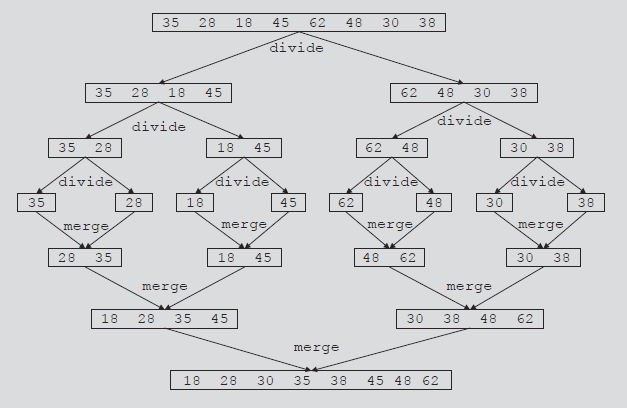 End Example Walk Through
Next
In Class Activity
In Class Activity
Complete the following MergeSort tree
C  R  P  G  B  H  Q  A
        
    

In Class Activity
First Step: Divide into two parts. Stay with Left
B  H  Q  A
C  R  P  G
C  R  P  G  B  H  Q  A
        
    

In Class Activity
Second Step: Divide again. Stay with left
B  H  Q  A
C  R  P  G  B  H  Q  A
        
C  R
C  R  P  G
    

In Class Activity
Third Step: Divide again. Stay with Left half
B  H  Q  A
C  R  P  G  B  H  Q  A
        
C  R  P  G
    
C
C  R

In Class Activity
Fourth Step: Go with Right half now
B  H  Q  A
C  R  P  G  B  H  Q  A
        
C  R  P  G
    
C  R
R
C
C

In Class Activity
Fifth Step: Merge { C } and { R }
B  H  Q  A
C  R  P  G  B  H  Q  A
        
C  R  P  G
    
C  R
C
R
C


R
C
R
In Class Activity
Pause Here
For Students
To Complete
Keep Going
B  H  Q  A
C  R  P  G  B  H  Q  A
        
C  R  P  G
    
C  R
C
R
C
R
C


R
Enhanced Version
Class Exercise
Complete the following MergeSort tree
C  R  P  G  B  H  Q  A
C  R  P  G   C  G  P  R
B  H  Q  A    A  B  H  Q
C  R  C  R
P  G    G  P
B  H    B  H
Q  A    A  Q
C  C
R  R
P  P
G  G
B  B
H  H
Q  Q
A  A
Merge Sort
Merge sort is based on the divide-and-conquer paradigm. It consists of three steps:
Divide: partition input sequence S into two sequences S1 and S2 of about n/2 elements each
Recur: recursively sort S1 and S2
Conquer: merge S1 and S2 into a unique sorted sequence
Algorithm mergeSort(S, C)
	Input sequence S, comparator C 
	Output sequence S sorted
	according to C
if S.size() > 1 {
	(S1, S2) := partition(S, S.size()/2) 
	S1 := mergeSort(S1, C)
	S2 := mergeSort(S2, C)
	S := merge(S1, S2)
} 
return(S)
Runtime of Merge Sort ?
Merge sort is based on the divide-and-conquer paradigm. It consists of three steps:
Divide: partition input sequence S into two sequences S1 and S2 of about n/2 elements each
Recur: recursively sort S1 and S2
Conquer: merge S1 and S2 into a unique sorted sequence
Algorithm mergeSort(S, C)
	Input sequence S, comparator C 
	Output sequence S sorted
	according to C
if S.size() > 1 {
	(S1, S2) := partition(S, S.size()/2) 
	S1 := mergeSort(S1, C)
	S2 := mergeSort(S2, C)
	S := merge(S1, S2)
} 
return(S)
O( ? )
O( ? )
O( ? )
Runtime of Merge Sort ?
Merge sort is based on the divide-and-conquer paradigm. It consists of three steps:
Divide: partition input sequence S into two sequences S1 and S2 of about n/2 elements each
Recur: recursively sort S1 and S2
Conquer: merge S1 and S2 into a unique sorted sequence
Algorithm mergeSort(S, C)
	Input sequence S, comparator C 
	Output sequence S sorted
	according to C
if S.size() > 1 {
	(S1, S2) := partition(S, S.size()/2) 
	S1 := mergeSort(S1, C)
	S2 := mergeSort(S2, C)
	S := merge(S1, S2)
} 
return(S)
O( 1 )
Divide Step is O(1) 
if using arrays and NOT making temporary copies
middleIndex = minIndex + (maxIndex - minIndex)/2

Aside:
If using a list or making temporary copies
using brute force approach  results in O(n)
 Because we have to copy or walk through n elements
O( ? )
O( ? )
Runtime of Merge Sort ?
Recursive Step:
Assume initially there are N elements.
Then denote the time for mergeSort to be T(N)

Because we recursively call mergeSort

T(N) will have to be >= T(N/2) + T(N/2)
Merge sort is based on the divide-and-conquer paradigm. It consists of three steps:
Divide: partition input sequence S into two sequences S1 and S2 of about n/2 elements each
Recur: recursively sort S1 and S2
Conquer: merge S1 and S2 into a unique sorted sequence
Algorithm mergeSort(S, C)
	Input sequence S, comparator C 
	Output sequence S sorted
	according to C
if S.size() > 1 {
	(S1, S2) := partition(S, S.size()/2) 
	S1 := mergeSort(S1, C)
	S2 := mergeSort(S2, C)
	S := merge(S1, S2)
} 
return(S)
O( 1 )
O( TBD )
O( ? )
Runtime of Merge Sort ?
Merge sort is based on the divide-and-conquer paradigm. It consists of three steps:
Divide: partition input sequence S into two sequences S1 and S2 of about n/2 elements each
Recur: recursively sort S1 and S2
Conquer: merge S1 and S2 into a unique sorted sequence
Algorithm mergeSort(S, C)
	Input sequence S, comparator C 
	Output sequence S sorted
	according to C
if S.size() > 1 {
	(S1, S2) := partition(S, S.size()/2) 
	S1 := mergeSort(S1, C)
	S2 := mergeSort(S2, C)
	S := merge(S1, S2)
} 
return(S)
Conquer Step:

For this we need to understand 
the support function merge
O( 1 )
O( TBD )
O( ? )
The Merge Part (conquer)
Algorithm merge(A, B)
	Input sequences A and B with		 n/2 elements each 
	Output sorted sequence of A  B

S  empty sequence
while A.isEmpty()   B.isEmpty()
	if A.first() < B.first()
		S.insertLast(A.removeFirst())
	else
		S.insertLast(B.removeFirst())
while A.isEmpty()		
      S.insertLast(A.removeFirst())
while B.isEmpty()		
     S.insertLast(B.removeFirst())
return S
The conquer step of merge-sort consists of merging two sorted sequences A and B into a sorted sequence S containing the union of the elements of A and B

Merging two sorted sequences, each with n/2 elements and implemented by means of a doubly linked list, takes O(n) time
M(n) = O(n)
Notice:

means NOT
Notice:
 
means AND
The Merge Part (conquer)
Algorithm merge(A, B)
	Input sequences A and B with		 n/2 elements each 
	Output sorted sequence of A  B

S  empty sequence
while A.isEmpty()   B.isEmpty()
	if A.first() < B.first()
		S.insertLast(A.removeFirst())
	else
		S.insertLast(B.removeFirst())
while A.isEmpty()		
      S.insertLast(A.removeFirst())
while B.isEmpty()		
     S.insertLast(B.removeFirst())
return S
The conquer step of merge-sort consists of merging two sorted sequences A and B into a sorted sequence S containing the union of the elements of A and B

Merging two sorted sequences, each with n/2 elements and implemented by means of a doubly linked list, takes O(n) time
M(n) = O(n)
Notice:

means NOT
Notice:
 
means AND
The Merge Part (conquer)
Algorithm merge(A, B)
	Input sequences A and B with		 n/2 elements each 
	Output sorted sequence of A  B

S  empty sequence
while A.isEmpty()   B.isEmpty()
	if A.first() < B.first()
		S.insertLast(A.removeFirst())
	else
		S.insertLast(B.removeFirst())
while A.isEmpty()		
      S.insertLast(A.removeFirst())
while B.isEmpty()		
     S.insertLast(B.removeFirst())
return S
The conquer step of merge-sort consists of merging two sorted sequences A and B into a sorted sequence S containing the union of the elements of A and B

Merging two sorted sequences, each with n/2 elements and implemented by means of a doubly linked list, takes O(n) time
M(n) = O(n)
Notice:

means NOT
Example Run
Notice:
 
means AND
2  4  5  9
1  3  6  8
This a A
This a B
The Merge Part (conquer)
Algorithm merge(A, B)
	Input sequences A and B with		 n/2 elements each 
	Output sorted sequence of A  B

S  empty sequence
while A.isEmpty()   B.isEmpty()
	if A.first() < B.first()
		S.insertLast(A.removeFirst())
	else
		S.insertLast(B.removeFirst())
while A.isEmpty()		
      S.insertLast(A.removeFirst())
while B.isEmpty()		
     S.insertLast(B.removeFirst())
return S
The conquer step of merge-sort consists of merging two sorted sequences A and B into a sorted sequence S containing the union of the elements of A and B

Merging two sorted sequences, each with n/2 elements and implemented by means of a doubly linked list, takes O(n) time
M(n) = O(n)
Notice:

means NOT
This a S
Example Run
Notice:
 
means AND
2  4  5  9
1  3  6  8
The Merge Part (conquer)
Algorithm merge(A, B)
	Input sequences A and B with		 n/2 elements each 
	Output sorted sequence of A  B

S  empty sequence
while A.isEmpty()   B.isEmpty()
	if A.first() < B.first()
		S.insertLast(A.removeFirst())
	else
		S.insertLast(B.removeFirst())
while A.isEmpty()		
      S.insertLast(A.removeFirst())
while B.isEmpty()		
     S.insertLast(B.removeFirst())
return S
The conquer step of merge-sort consists of merging two sorted sequences A and B into a sorted sequence S containing the union of the elements of A and B

Merging two sorted sequences, each with n/2 elements and implemented by means of a doubly linked list, takes O(n) time
M(n) = O(n)
Notice:

means NOT
Example Run
Notice:
 
means AND
2  4  5  9
1  3  6  8
The Merge Part (conquer)
Algorithm merge(A, B)
	Input sequences A and B with		 n/2 elements each 
	Output sorted sequence of A  B

S  empty sequence
while A.isEmpty()   B.isEmpty()
	if A.first() < B.first()
		S.insertLast(A.removeFirst())
	else
		S.insertLast(B.removeFirst())
while A.isEmpty()		
      S.insertLast(A.removeFirst())
while B.isEmpty()		
     S.insertLast(B.removeFirst())
return S
The conquer step of merge-sort consists of merging two sorted sequences A and B into a sorted sequence S containing the union of the elements of A and B

Merging two sorted sequences, each with n/2 elements and implemented by means of a doubly linked list, takes O(n) time
M(n) = O(n)
Notice:

means NOT
Example Run
Notice:
 
means AND
1
2  4  5  9
3  6  8
The Merge Part (conquer)
Algorithm merge(A, B)
	Input sequences A and B with		 n/2 elements each 
	Output sorted sequence of A  B

S  empty sequence
while A.isEmpty()   B.isEmpty()
	if A.first() < B.first()
		S.insertLast(A.removeFirst())
	else
		S.insertLast(B.removeFirst())
while A.isEmpty()		
      S.insertLast(A.removeFirst())
while B.isEmpty()		
     S.insertLast(B.removeFirst())
return S
The conquer step of merge-sort consists of merging two sorted sequences A and B into a sorted sequence S containing the union of the elements of A and B

Merging two sorted sequences, each with n/2 elements and implemented by means of a doubly linked list, takes O(n) time
M(n) = O(n)
Notice:

means NOT
Example Run
Notice:
 
means AND
1  2
4  5  9
3  6  8
The Merge Part (conquer)
Algorithm merge(A, B)
	Input sequences A and B with		 n/2 elements each 
	Output sorted sequence of A  B

S  empty sequence
while A.isEmpty()   B.isEmpty()
	if A.first() < B.first()
		S.insertLast(A.removeFirst())
	else
		S.insertLast(B.removeFirst())
while A.isEmpty()		
      S.insertLast(A.removeFirst())
while B.isEmpty()		
     S.insertLast(B.removeFirst())
return S
The conquer step of merge-sort consists of merging two sorted sequences A and B into a sorted sequence S containing the union of the elements of A and B

Merging two sorted sequences, each with n/2 elements and implemented by means of a doubly linked list, takes O(n) time
M(n) = O(n)
Notice:

means NOT
Example Run
Notice:
 
means AND
1  2  3
4  5  9
6  8
The Merge Part (conquer)
Algorithm merge(A, B)
	Input sequences A and B with		 n/2 elements each 
	Output sorted sequence of A  B

S  empty sequence
while A.isEmpty()   B.isEmpty()
	if A.first() < B.first()
		S.insertLast(A.removeFirst())
	else
		S.insertLast(B.removeFirst())
while A.isEmpty()		
      S.insertLast(A.removeFirst())
while B.isEmpty()		
     S.insertLast(B.removeFirst())
return S
The conquer step of merge-sort consists of merging two sorted sequences A and B into a sorted sequence S containing the union of the elements of A and B

Merging two sorted sequences, each with n/2 elements and implemented by means of a doubly linked list, takes O(n) time
M(n) = O(n)
Notice:

means NOT
Example Run
Notice:
 
means AND
1  2  3  4
5  9
6  8
The Merge Part (conquer)
Algorithm merge(A, B)
	Input sequences A and B with		 n/2 elements each 
	Output sorted sequence of A  B

S  empty sequence
while A.isEmpty()   B.isEmpty()
	if A.first() < B.first()
		S.insertLast(A.removeFirst())
	else
		S.insertLast(B.removeFirst())
while A.isEmpty()		
      S.insertLast(A.removeFirst())
while B.isEmpty()		
     S.insertLast(B.removeFirst())
return S
The conquer step of merge-sort consists of merging two sorted sequences A and B into a sorted sequence S containing the union of the elements of A and B

Merging two sorted sequences, each with n/2 elements and implemented by means of a doubly linked list, takes O(n) time
M(n) = O(n)
Notice:

means NOT
Example Run
Notice:
 
means AND
1  2  3  4  5
9
6  8
The Merge Part (conquer)
Algorithm merge(A, B)
	Input sequences A and B with		 n/2 elements each 
	Output sorted sequence of A  B

S  empty sequence
while A.isEmpty()   B.isEmpty()
	if A.first() < B.first()
		S.insertLast(A.removeFirst())
	else
		S.insertLast(B.removeFirst())
while A.isEmpty()		
      S.insertLast(A.removeFirst())
while B.isEmpty()		
     S.insertLast(B.removeFirst())
return S
The conquer step of merge-sort consists of merging two sorted sequences A and B into a sorted sequence S containing the union of the elements of A and B

Merging two sorted sequences, each with n/2 elements and implemented by means of a doubly linked list, takes O(n) time
M(n) = O(n)
Notice:

means NOT
Example Run
Notice:
 
means AND
1  2  3  4  5  6
9
8
The Merge Part (conquer)
Algorithm merge(A, B)
	Input sequences A and B with		 n/2 elements each 
	Output sorted sequence of A  B

S  empty sequence
while A.isEmpty()   B.isEmpty()
	if A.first() < B.first()
		S.insertLast(A.removeFirst())
	else
		S.insertLast(B.removeFirst())
while A.isEmpty()		
      S.insertLast(A.removeFirst())
while B.isEmpty()		
     S.insertLast(B.removeFirst())
return S
The conquer step of merge-sort consists of merging two sorted sequences A and B into a sorted sequence S containing the union of the elements of A and B

Merging two sorted sequences, each with n/2 elements and implemented by means of a doubly linked list, takes O(n) time
M(n) = O(n)
Notice:

means NOT
Example Run
Notice:
 
means AND
1  2  3  4  5  6  8
9
The Merge Part (conquer)
Algorithm merge(A, B)
	Input sequences A and B with		 n/2 elements each 
	Output sorted sequence of A  B

S  empty sequence
while A.isEmpty()   B.isEmpty()
	if A.first() < B.first()
		S.insertLast(A.removeFirst())
	else
		S.insertLast(B.removeFirst())
while A.isEmpty()		
      S.insertLast(A.removeFirst())
while B.isEmpty()		
     S.insertLast(B.removeFirst())
return S
The conquer step of merge-sort consists of merging two sorted sequences A and B into a sorted sequence S containing the union of the elements of A and B

Merging two sorted sequences, each with n/2 elements and implemented by means of a doubly linked list, takes O(n) time
M(n) = O(n)
Notice:

means NOT
Example Run
Notice:
 
means AND
1  2  3  4  5  6  8  9
The Merge Part (conquer)
Algorithm merge(A, B)
	Input sequences A and B with		 n/2 elements each 
	Output sorted sequence of A  B

S  empty sequence
while A.isEmpty()   B.isEmpty()
	if A.first() < B.first()
		S.insertLast(A.removeFirst())
	else
		S.insertLast(B.removeFirst())
while A.isEmpty()		
      S.insertLast(A.removeFirst())
while B.isEmpty()		
     S.insertLast(B.removeFirst())
return S
The conquer step of merge-sort consists of merging two sorted sequences A and B into a sorted sequence S containing the union of the elements of A and B

Merging two sorted sequences, each with n/2 elements and implemented by means of a doubly linked list, takes O(n) time
M(n) = O(n)
Notice:

means NOT
That concludes the example run 
of a merge

But what is the run time of the 
algorithm (to the right) ?
Notice:
 
means AND
The Merge Part (conquer)
Algorithm merge(A, B)
	Input sequences A and B with		 n/2 elements each 
	Output sorted sequence of A  B

S  empty sequence
while A.isEmpty()   B.isEmpty()
	if A.first() < B.first()
		S.insertLast(A.removeFirst())
	else
		S.insertLast(B.removeFirst())
while A.isEmpty()		
      S.insertLast(A.removeFirst())
while B.isEmpty()		
     S.insertLast(B.removeFirst())
return S
The conquer step of merge-sort consists of merging two sorted sequences A and B into a sorted sequence S containing the union of the elements of A and B

Merging two sorted sequences, each with n/2 elements and implemented by means of a doubly linked list, takes O(n) time
M(n) = O(n)
Notice:

means NOT
n/2
Notice:
 
means AND
The Merge Part (conquer)
Algorithm merge(A, B)
	Input sequences A and B with		 n/2 elements each 
	Output sorted sequence of A  B

S  empty sequence
while A.isEmpty()   B.isEmpty()
	if A.first() < B.first()
		S.insertLast(A.removeFirst())
	else
		S.insertLast(B.removeFirst())
while A.isEmpty()		
      S.insertLast(A.removeFirst())
while B.isEmpty()		
     S.insertLast(B.removeFirst())
return S
The conquer step of merge-sort consists of merging two sorted sequences A and B into a sorted sequence S containing the union of the elements of A and B

Merging two sorted sequences, each with n/2 elements and implemented by means of a doubly linked list, takes O(n) time
M(n) = O(n)
Notice:

means NOT
n/2

       +  n/2
Notice:
 
means AND
The Merge Part (conquer)
Algorithm merge(A, B)
	Input sequences A and B with		 n/2 elements each 
	Output sorted sequence of A  B

S  empty sequence
while A.isEmpty()   B.isEmpty()
	if A.first() < B.first()
		S.insertLast(A.removeFirst())
	else
		S.insertLast(B.removeFirst())
while A.isEmpty()		
      S.insertLast(A.removeFirst())
while B.isEmpty()		
     S.insertLast(B.removeFirst())
return S
The conquer step of merge-sort consists of merging two sorted sequences A and B into a sorted sequence S containing the union of the elements of A and B

Merging two sorted sequences, each with n/2 elements and implemented by means of a doubly linked list, takes O(n) time
M(n) = O(n)
Notice:

means NOT
n/2

       +  n/2


+ n/2
Notice:
 
means AND
The Merge Part (conquer)
Algorithm merge(A, B)
	Input sequences A and B with		 n/2 elements each 
	Output sorted sequence of A  B

S  empty sequence
while A.isEmpty()   B.isEmpty()
	if A.first() < B.first()
		S.insertLast(A.removeFirst())
	else
		S.insertLast(B.removeFirst())
while A.isEmpty()		
      S.insertLast(A.removeFirst())
while B.isEmpty()		
     S.insertLast(B.removeFirst())
return S
The conquer step of merge-sort consists of merging two sorted sequences A and B into a sorted sequence S containing the union of the elements of A and B

Merging two sorted sequences, each with n/2 elements and implemented by means of a doubly linked list, takes O(n) time
M(n) = O(n)
Notice:

means NOT
n/2

       +  n/2


+ n/2
    + n/2
Notice:
 
means AND
The Merge Part (conquer)
Algorithm merge(A, B)
	Input sequences A and B with		 n/2 elements each 
	Output sorted sequence of A  B

S  empty sequence
while A.isEmpty()   B.isEmpty()
	if A.first() < B.first()
		S.insertLast(A.removeFirst())
	else
		S.insertLast(B.removeFirst())
while A.isEmpty()		
      S.insertLast(A.removeFirst())
while B.isEmpty()		
     S.insertLast(B.removeFirst())
return S
The conquer step of merge-sort consists of merging two sorted sequences A and B into a sorted sequence S containing the union of the elements of A and B

Merging two sorted sequences, each with n/2 elements and implemented by means of a doubly linked list, takes O(n) time
M(n) = O(n)
Notice:

means NOT
n/2

       +  n/2


+ n/2
    + n/2
+ n/2
Notice:
 
means AND
The Merge Part (conquer)
Algorithm merge(A, B)
	Input sequences A and B with		 n/2 elements each 
	Output sorted sequence of A  B

S  empty sequence
while A.isEmpty()   B.isEmpty()
	if A.first() < B.first()
		S.insertLast(A.removeFirst())
	else
		S.insertLast(B.removeFirst())
while A.isEmpty()		
      S.insertLast(A.removeFirst())
while B.isEmpty()		
     S.insertLast(B.removeFirst())
return S
The conquer step of merge-sort consists of merging two sorted sequences A and B into a sorted sequence S containing the union of the elements of A and B

Merging two sorted sequences, each with n/2 elements and implemented by means of a doubly linked list, takes O(n) time
M(n) = O(n)
Notice:

means NOT
n/2

       +  n/2


+ n/2
    + n/2
+ n/2
     +n/2
Notice:
 
means AND
The Merge Part (conquer)
Algorithm merge(A, B)
	Input sequences A and B with		 n/2 elements each 
	Output sorted sequence of A  B

S  empty sequence
while A.isEmpty()   B.isEmpty()
	if A.first() < B.first()
		S.insertLast(A.removeFirst())
	else
		S.insertLast(B.removeFirst())
while A.isEmpty()		
      S.insertLast(A.removeFirst())
while B.isEmpty()		
     S.insertLast(B.removeFirst())
return S
The conquer step of merge-sort consists of merging two sorted sequences A and B into a sorted sequence S containing the union of the elements of A and B

Merging two sorted sequences, each with n/2 elements and implemented by means of a doubly linked list, takes O(n) time
M(n) = O(n)
Notice:

means NOT
n/2

       +  n/2


+ n/2
    + n/2
+ n/2
     +n/2

+ 1
Notice:
 
means AND
The Merge Part (conquer)
Algorithm merge(A, B)
	Input sequences A and B with		 n/2 elements each 
	Output sorted sequence of A  B

S  empty sequence
while A.isEmpty()   B.isEmpty()
	if A.first() < B.first()
		S.insertLast(A.removeFirst())
	else
		S.insertLast(B.removeFirst())
while A.isEmpty()		
      S.insertLast(A.removeFirst())
while B.isEmpty()		
     S.insertLast(B.removeFirst())
return S
The conquer step of merge-sort consists of merging two sorted sequences A and B into a sorted sequence S containing the union of the elements of A and B

Merging two sorted sequences, each with n/2 elements and implemented by means of a doubly linked list, takes O(n) time
M(n) = O(n)
Notice:

means NOT
n/2

       +  n/2


+ n/2
    + n/2
+ n/2
     +n/2

+ 1
Notice:
 
means AND
3 n  +  1
The Merge Part (conquer)
Algorithm merge(A, B)
	Input sequences A and B with		 n/2 elements each 
	Output sorted sequence of A  B

S  empty sequence
while A.isEmpty()   B.isEmpty()
	if A.first() < B.first()
		S.insertLast(A.removeFirst())
	else
		S.insertLast(B.removeFirst())
while A.isEmpty()		
      S.insertLast(A.removeFirst())
while B.isEmpty()		
     S.insertLast(B.removeFirst())
return S
The conquer step of merge-sort consists of merging two sorted sequences A and B into a sorted sequence S containing the union of the elements of A and B

Merging two sorted sequences, each with n/2 elements and implemented by means of a doubly linked list, takes O(n) time
M(n) = O(n)
Notice:

means NOT
Notice:
 
means AND
3 n  +  1
The Merge Part (conquer)
Algorithm merge(A, B)
	Input sequences A and B with		 n/2 elements each 
	Output sorted sequence of A  B

S  empty sequence
while A.isEmpty()   B.isEmpty()
	if A.first() < B.first()
		S.insertLast(A.removeFirst())
	else
		S.insertLast(B.removeFirst())
while A.isEmpty()		
      S.insertLast(A.removeFirst())
while B.isEmpty()		
     S.insertLast(B.removeFirst())
return S
The conquer step of merge-sort consists of merging two sorted sequences A and B into a sorted sequence S containing the union of the elements of A and B

Merging two sorted sequences, each with n/2 elements and implemented by means of a doubly linked list, takes O(n) time
M(n) = O(n)
Notice:

means NOT
Notice:
 
means AND
3 n  +  1
Conclusion O(n)Support Function Merge
Repeat
Algorithm merge(A, B)
	Input sequences A and B with		 n/2 elements each 
	Output sorted sequence of A  B

S  empty sequence
while A.isEmpty()   B.isEmpty()
	if A.first() < B.first()
		S.insertLast(A.removeFirst())
	else
		S.insertLast(B.removeFirst())
while A.isEmpty()		
      S.insertLast(A.removeFirst())
while B.isEmpty()		
     S.insertLast(B.removeFirst())
return S
The conquer step of merge-sort consists of merging two sorted sequences A and B into a sorted sequence S containing the union of the elements of A and B

Merging two sorted sequences, each with n/2 elements and implemented by means of a doubly linked list, takes O(n) time
M(n) = O(n)
Notice:

means NOT
Notice:
 
means AND
Merge Sort
Merge sort is based on the divide-and-conquer paradigm. It consists of three steps:
Divide: partition input sequence S into two sequences S1 and S2 of about n/2 elements each
Recur: recursively sort S1 and S2
Conquer: merge S1 and S2 into a unique sorted sequence
Algorithm mergeSort(S, C)
	Input sequence S, comparator C 
	Output sequence S sorted
	according to C
if S.size() > 1 {
	(S1, S2) := partition(S, S.size()/2) 
	S1 := mergeSort(S1, C)
	S2 := mergeSort(S2, C)
	S := merge(S1, S2)
} 
return(S)
O( 1 )
O( TBD )
Per previous slides, 
we just calculated this
O( n )
Merge Sort
Merge sort is based on the divide-and-conquer paradigm. It consists of three steps:
Divide: partition input sequence S into two sequences S1 and S2 of about n/2 elements each
Recur: recursively sort S1 and S2
Conquer: merge S1 and S2 into a unique sorted sequence
Algorithm mergeSort(S, C)
	Input sequence S, comparator C 
	Output sequence S sorted
	according to C
if S.size() > 1 {
	(S1, S2) := partition(S, S.size()/2) 
	S1 := mergeSort(S1, C)
	S2 := mergeSort(S2, C)
	S := merge(S1, S2)
} 
return(S)
O( 1 )
O( TBD )
Still must work out 
this recursive call stuff
O( n )
What we have so far
By definition 
T(N) = # of comparisons to mergesort an input size of N
So
T(N) = partition time + time left half + time right half + time to merge         =     constant     +    T( N/2 )      +        T( N/2 )    +       N

Thus Mergesort recurrence: T(N)  =   2*T( N/2 ) + N
for N > 1, and T(1) = 0    takes zero time to sort 1 thing
also let’s assume N is a power of 2

Claim T(N) = N lg N
Can we “prove” it ?
Divide
Recur
Conquer
Recall:   lg N denotes  log2 N
The Tree Proof
The height h of the merge-sort tree is O(log2 n) 
at each recursive call we divide the sequence in half, 
The work done at each level is O(n) 
At level i, we partition and merge 2i sequences of size n / 2i 
Thus, the total running time of merge-sort is O(n log2 n)
The Tree Proof
lg n
The height h of the merge-sort tree is O(log2 n) 
at each recursive call we divide the sequence in half, 
The work done at each level is O(n) 
At level i, we partition and merge 2i sequences of size n / 2i 
Thus, the total running time of merge-sort is O(n log2 n)
The Tree Proof
T(n)
n
= n
+ 2(n/2)
= n
T(n/2)
T(n/2)
lg n
The height h of the merge-sort tree is O(lg n) 
at each recursive call we divide the sequence in half, 
The work done at each level is O(n) 
At level i, we partition and merge 2i sequences of size n / 2i 
Thus, the total running time of merge-sort is O(n lg n)
The Tree Proof
T(n)
n
= n
+ 2(n/2)
= n
T(n/2)
T(n/2)
lg n
= n
+ 4(n/4)
T(n/4)
T(n/4)
T(n/4)
T(n/4)
:
The height h of the merge-sort tree is O(lg n) 
at each recursive call we divide the sequence in half, 
The work done at each level is O(n) 
At level i, we partition and merge 2i sequences of size n / 2i 
Thus, the total running time of merge-sort is O(n lg n)
The Tree Proof
T(n)
n
= n
+ 2(n/2)
= n
T(n/2)
T(n/2)
lg n
= n
+ 4(n/4)
T(n/4)
T(n/4)
T(n/4)
T(n/4)
:
+ 2k(n/2k)
= n
T(n / 2k )
::
The height h of the merge-sort tree is O(lg n) 
at each recursive call we divide the sequence in half, 
The work done at each level is O(n) 
At level i, we partition and merge 2i sequences of size n / 2i 
Thus, the total running time of merge-sort is O(n lg n)
The Tree Proof
T(n)
n
= n
+ 2(n/2)
= n
T(n/2)
T(n/2)
lg n
= n
+ 4(n/4)
T(n/4)
T(n/4)
T(n/4)
T(n/4)
:
+ 2k(n/2k)
= n
T(n / 2k )
::
= n
+ (n/2)*2
T(2)
T(2)
T(2)
T(2)
T(2)
T(2)
T(2)
T(2)
The height h of the merge-sort tree is O(lg n) 
at each recursive call we divide the sequence in half, 
The work done at each level is O(n) 
At level i, we partition and merge 2i sequences of size n / 2i 
Thus, the total running time of merge-sort is O(n lg n)
The Tree Proof
T(n)
n
= n
+ 2(n/2)
= n
T(n/2)
T(n/2)
lg n
= n
+ 4(n/4)
T(n/4)
T(n/4)
T(n/4)
T(n/4)
:
+ 2k(n/2k)
= n
T(n / 2k )
::
= n
+ (n/2)*2
T(2)
T(2)
T(2)
T(2)
T(2)
T(2)
T(2)
T(2)
The height h of the merge-sort tree is O(lg n) 

The work done at each level is O(n) 

Thus, the total running time of merge-sort is O(n lg n)
Telescoping Proof
Given T(N) = 2T(N/2) + N
Prove T(N) = N lg N
           for N>1, and also given T(1) = 0
T(N)       = 2 * T(N/2) + N                       Begin by dividing both sides by N
T(N) / N = 2 * T(N/2) / N     + 1
             = T(N/2) / (N/2)  + 1               by algebra (*2 same as divide by (1/2) )
             = T(N/4) / (N/4)  + 1  + 1          telescope (apply  to first term)
             = T(N/8) / (N/8)  + 1  + 1 + 1     telescope (apply  to first term)
                     :
              = T(N/N) / (N/N) + 1 + 1 + … + 1   stop telescoping T(N/N) = T(1) = 0
              = lg N  
that is
    T(N) / N = lg N

so
     T(N) = N lg N
Recall:   lg N denotes  log2 N
[Speaker Notes: Added more details on next slide  --- so this one is hidden]
Telescoping Proof
Given T(N) = 2T(N/2) + N
Prove T(N) = N lg N
           for N>1, and also given T(1) = 0
T(N)       = 2 * T(N/2) + N                       Begin by dividing both sides by N
T(N) / N = 2 * T(N/2) / N     + 1
             = T(N/2) / (N/2)  + 1               by algebra (*2 same as divide by (1/2) )
             = T(N/4) / (N/4)  + 1  + 1                   telescope (apply  to first term)
             = T(N/8) / (N/8)  + 1  + 1 + 1         telescope (apply  to first term)
                     :
              = T(N/N) / (N/N) + 1 + 1 + … + 1   stop telescoping T(N/N) = T(1) = 0
              = lg N  
that is
    T(N) / N = lg N

so
     T(N) = N lg N
2 * ( T(N/2) / N )  = ( T(N/2) / N ) / ( 1/ 2)
                              = T(N/2) / ( N * (1/2) )
                              = T(N/2) / ( N /2)

by algebra (*2 same as divide by (1/2) )
T(N/2) / (N/2)  = 2 T( (N/2) / 2) / (N/2) + 1
                         = 2 T( N / 4) / (N/2) + 1
                         =  T( N / 4) / ( (N/2) * (1/2) ) + 1
                         = T( N/ 4) / (N / 4)  + 1

telescope (apply  to first term)
Recall:   lg N denotes  log2 N
Summary of Sorting Algorithms (so far)
Suggested Activity: MergeSort
Using std::vector
Implement MergeSort on an vector of type int
See algorithms on previous slides for basic idea
Do NOT use std::list  use std::vector

Starter Code may be available on D2L
ICA212_MergeSort.cpp

On an INDIVIDUAL basis turn in resulting code for possible bonus points on an assignment
May work as group
But each individual must turn in
Identify any one else you worked with in the code comments
Cowtoth Challenge On Which TO THink
You are given a Singly Linked List of integers
e.g. nodeType<int> *
You do NOT know how many items are in the list

Write a function that has
input: a pointer to the first node in the list, pList
output: a pointer to the middle node of the list
restriction: the function may use only 3 variables
nodeType<int> *pList (the input parameter – not to be changed)
nodeType<int> *middle (the return value)
nodeType<int> *current (a pointer for temporary use)

Assume each node in the list has a next pointer
i.e. Given nodeType<int> *pointer = pList      pList->next will give a pointer to the next node                           or NULL if there is no next node
Moving on to Trees
Going to do a jump here
Sorting and such is Chapter 10 in the book

Moving to some stuff on Trees
Chapter 11 in book

Will come back to Chapter 10 afterwards
The End of This Part
End